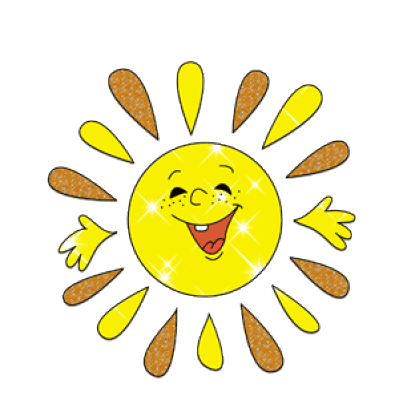 «Весеннее развлечение»20 марта 2020 год
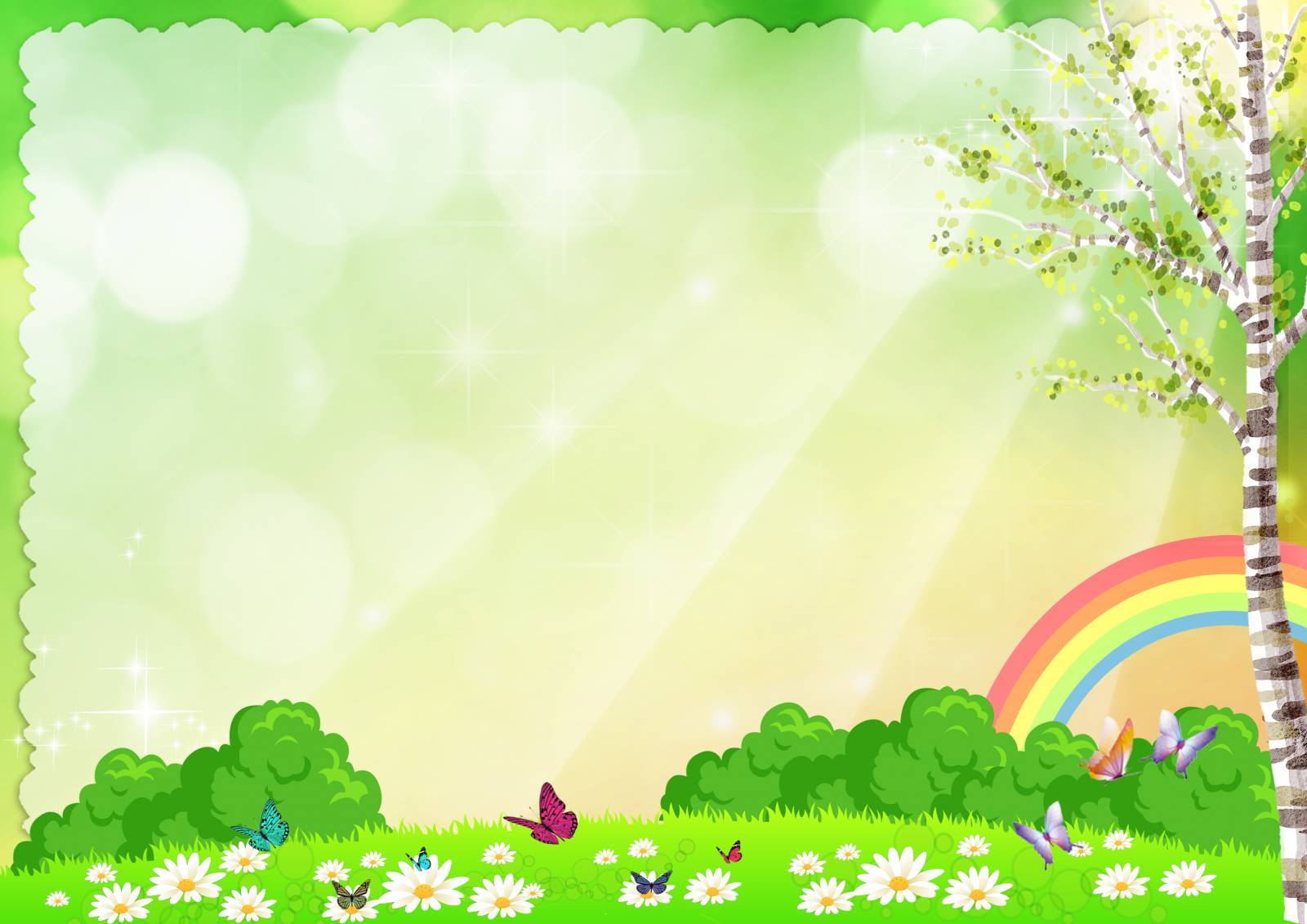 Игры и танцы
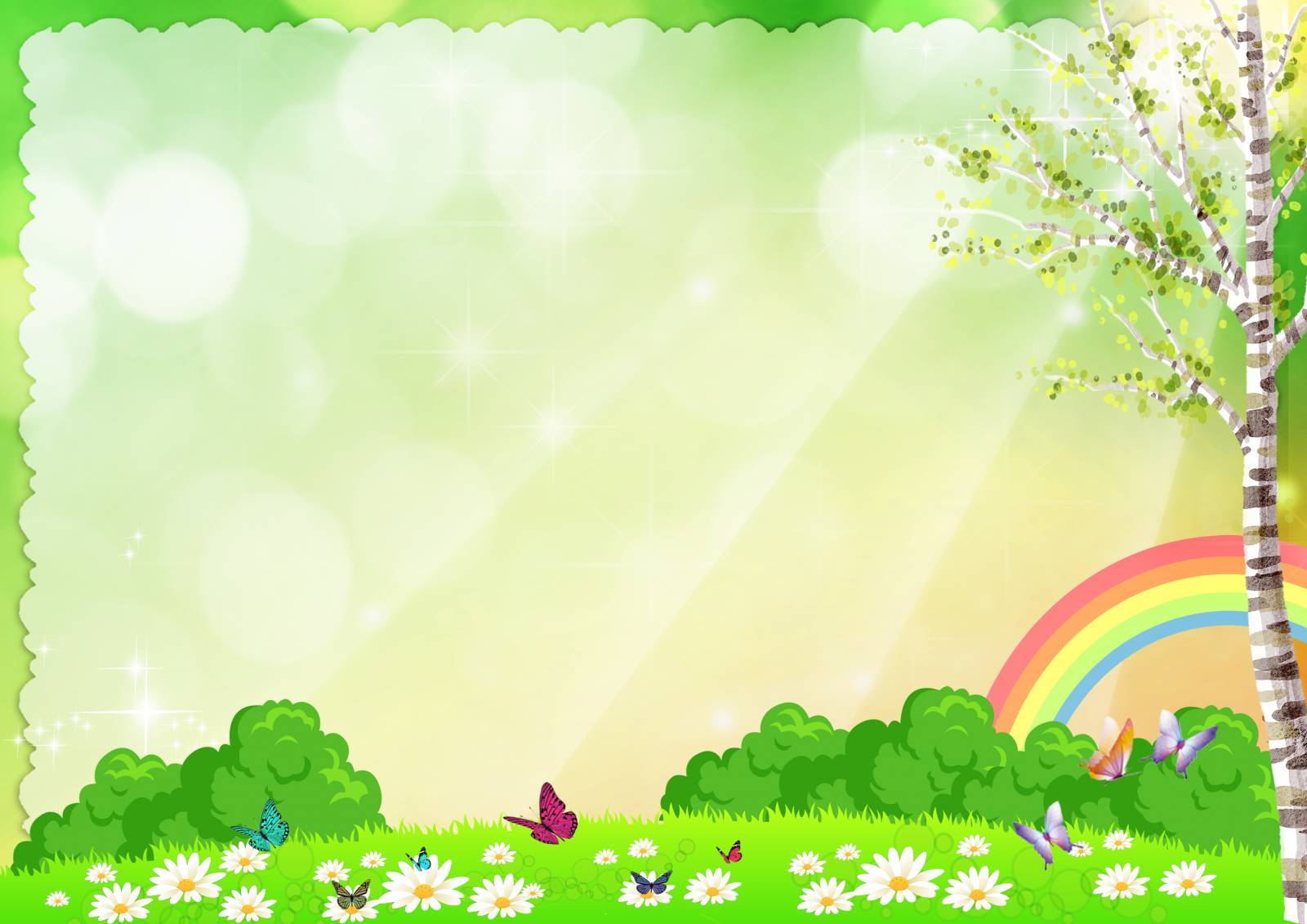 Игры и танцы
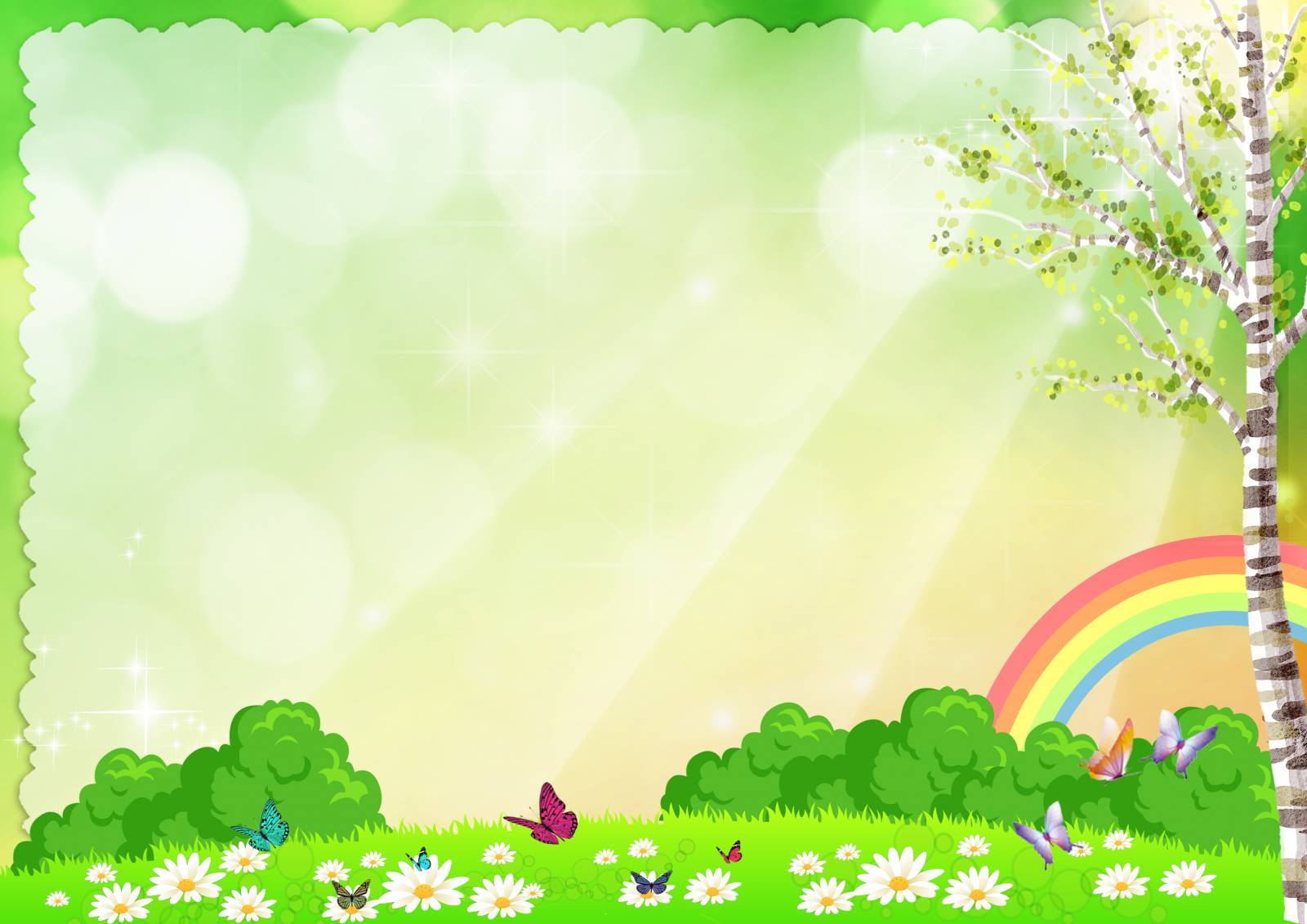 Стихи
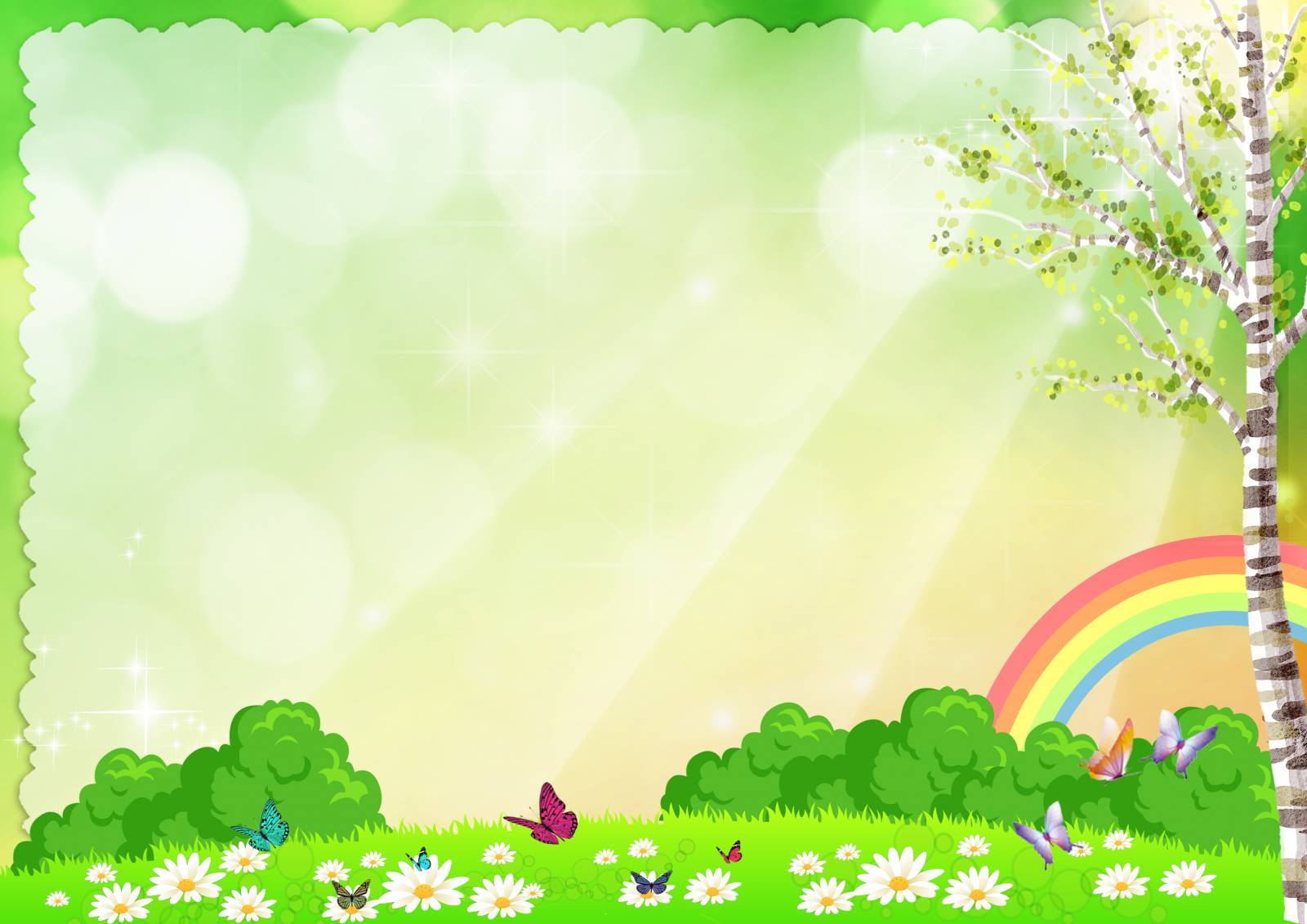 Стихи
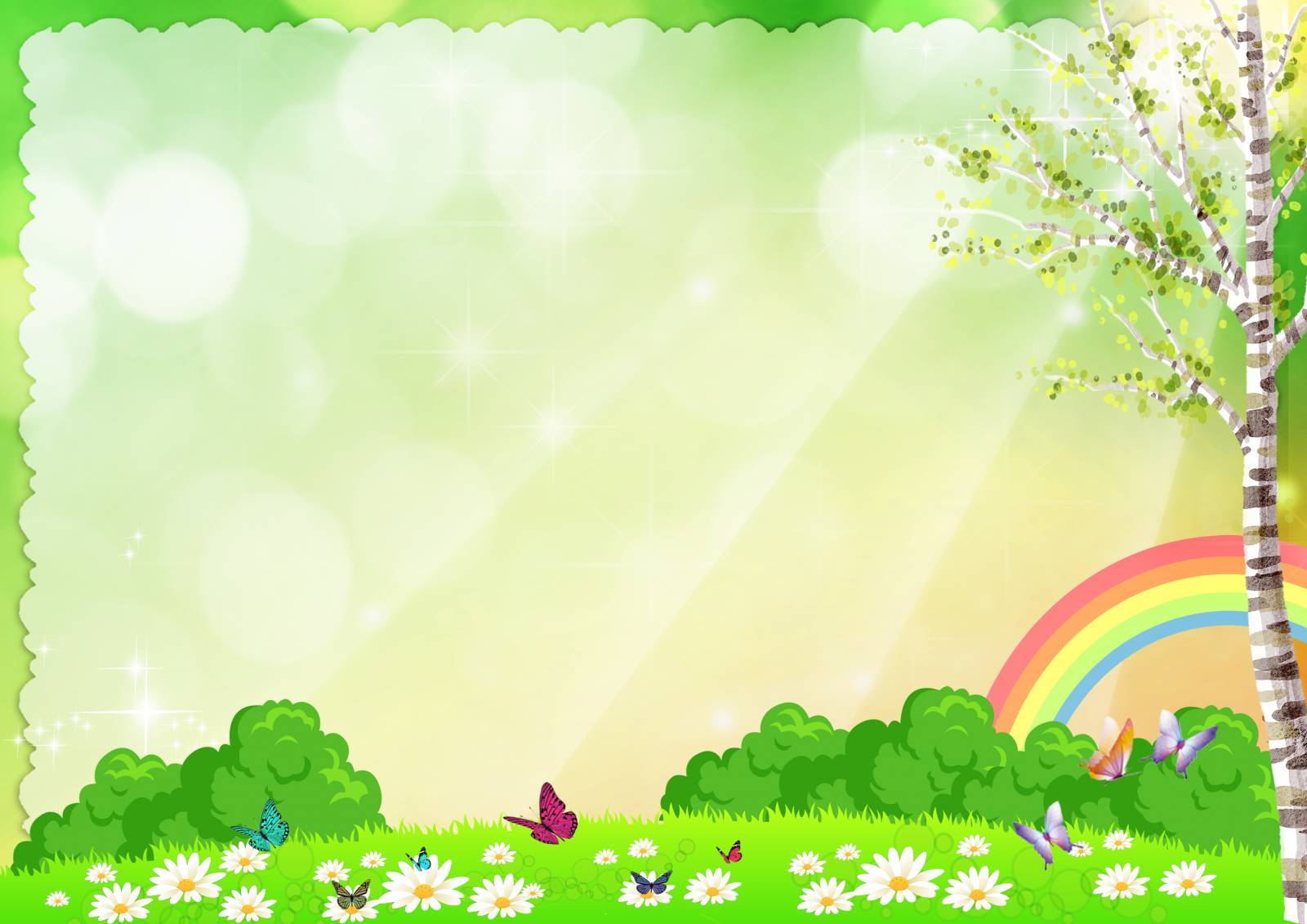 Стихи
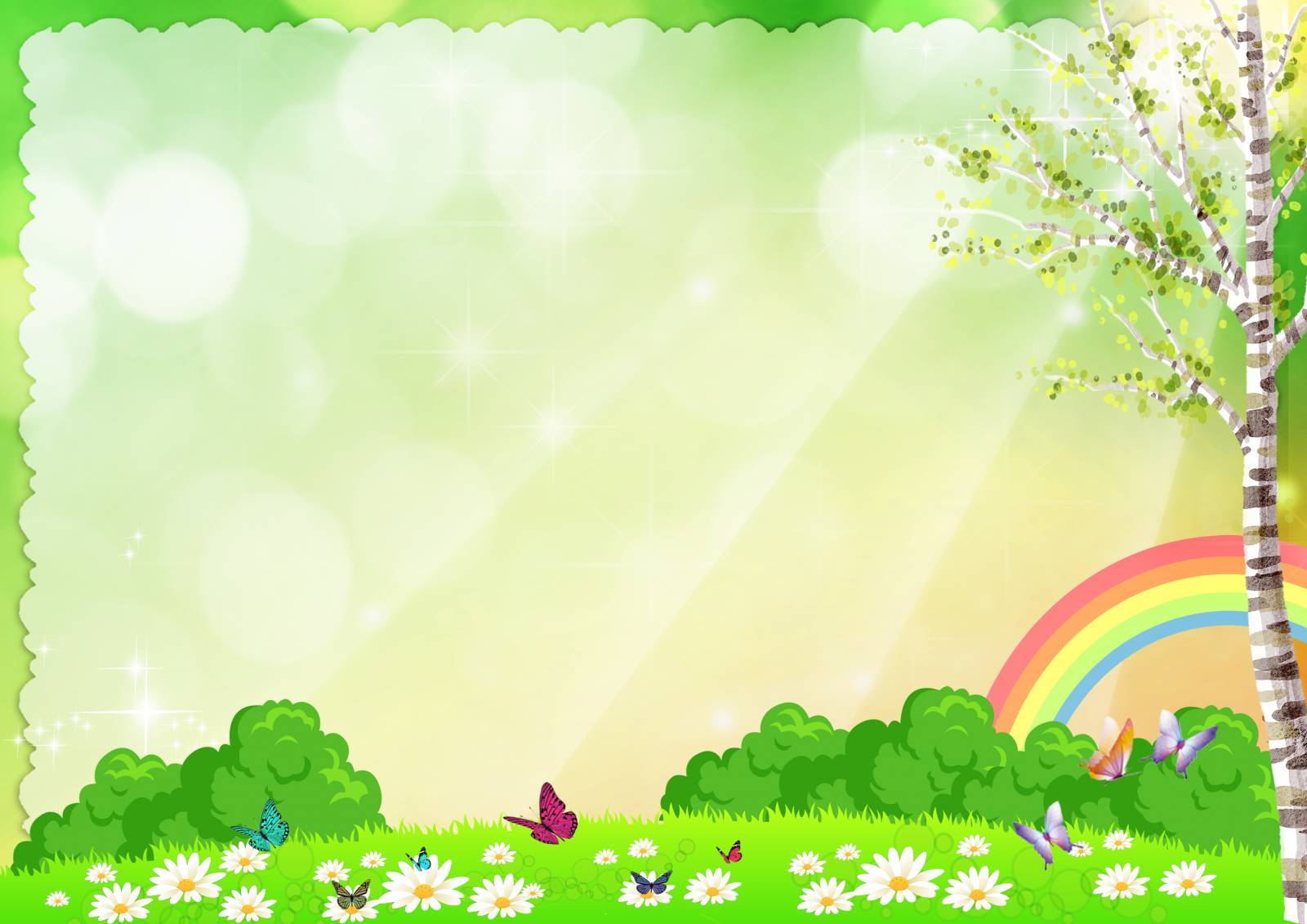 Стихи
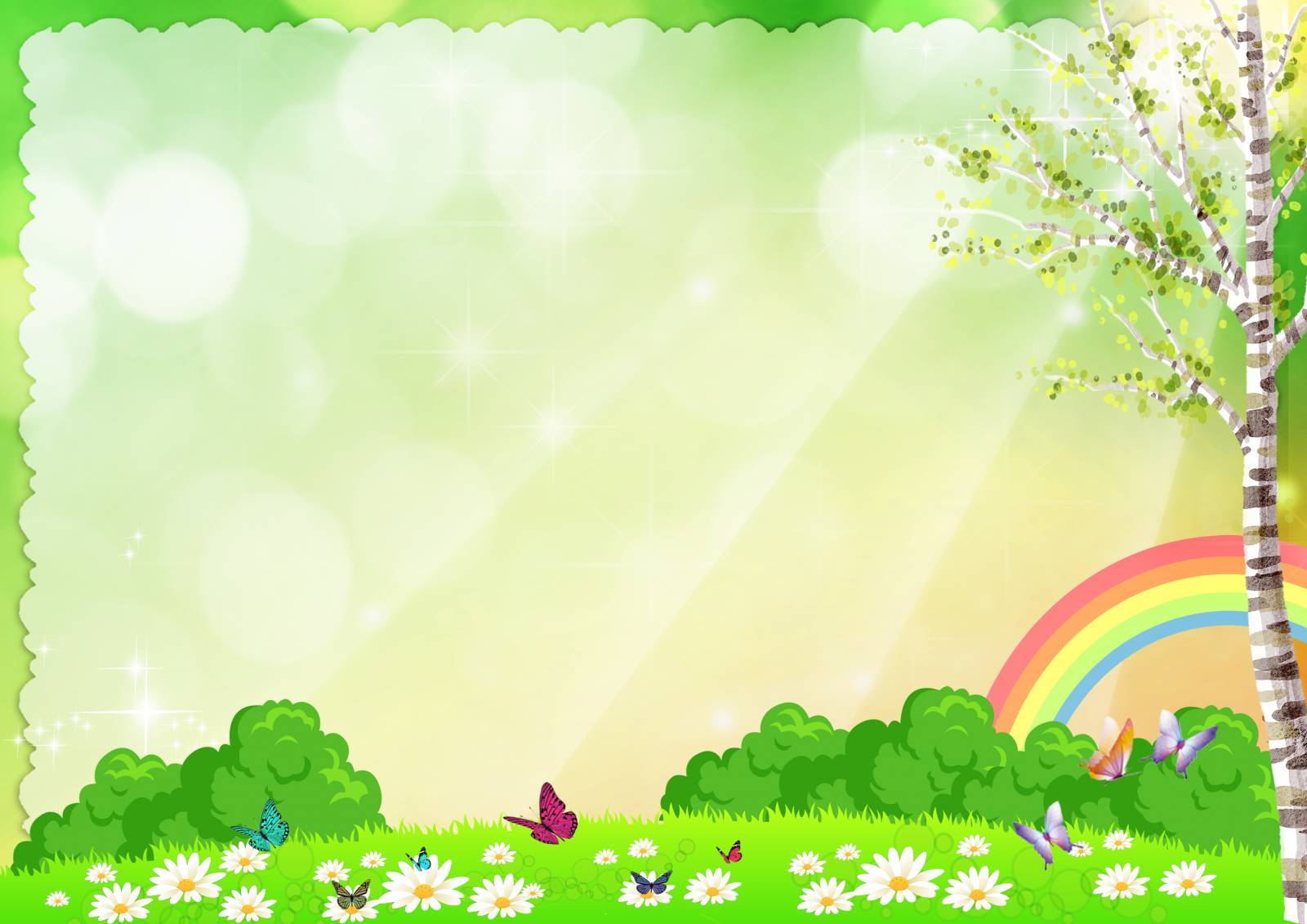